fuzzy logic
By: nafees Ahamad, 
Ap, EECE deptt, Dit university, dehradun
What is fuzzy logic?
Fuzzy logic is a mathematical language to express something 
This means it has grammar, syntax, semantic like a language for communication 
There are some other mathematical languages also 
Relational algebra (Operations on sets)
Boolean algebra (Operations on Boolean variables)
Predicate algebra (Operations on well formed formulae (wff), also called predicate propositions) 
Fuzzy logic deals with fuzzy set or fuzzy algebra.
What is fuzzy?
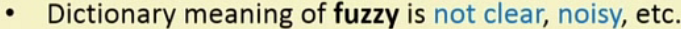 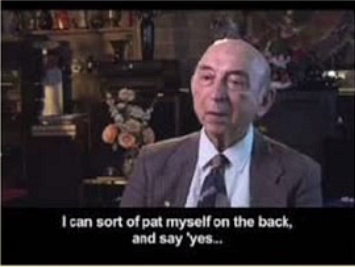 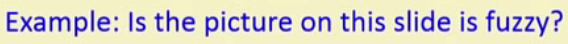 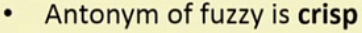 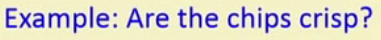 Example: Fuzzy logic vs crisp logic
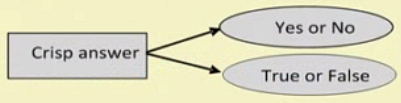 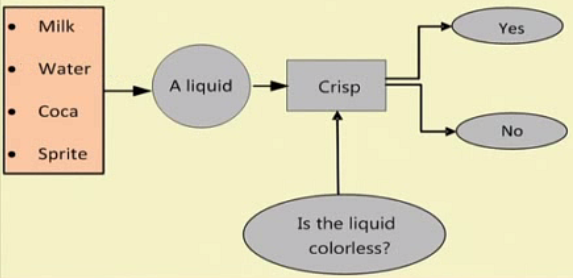 Example: Fuzzy logic vs crisp logic…
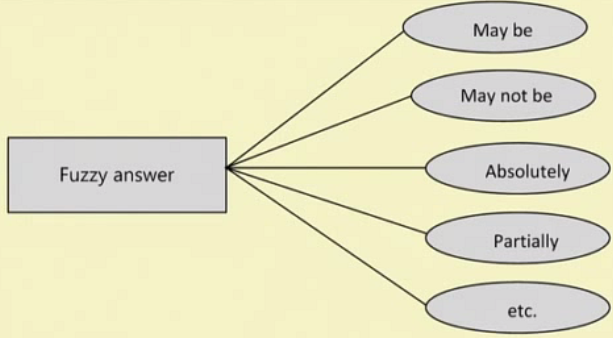 Example: Fuzzy logic vs crisp logic…
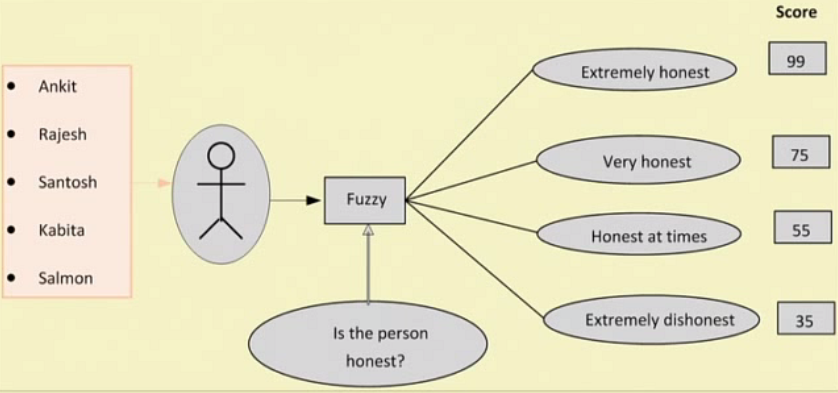 World is fuzzy!
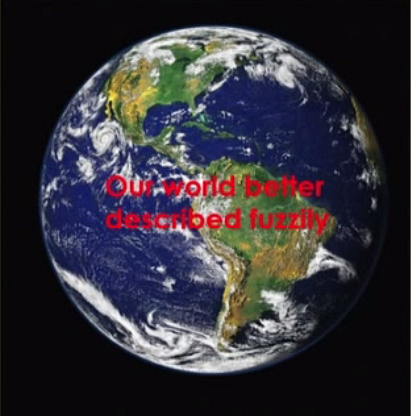 Concept of fuzzy system
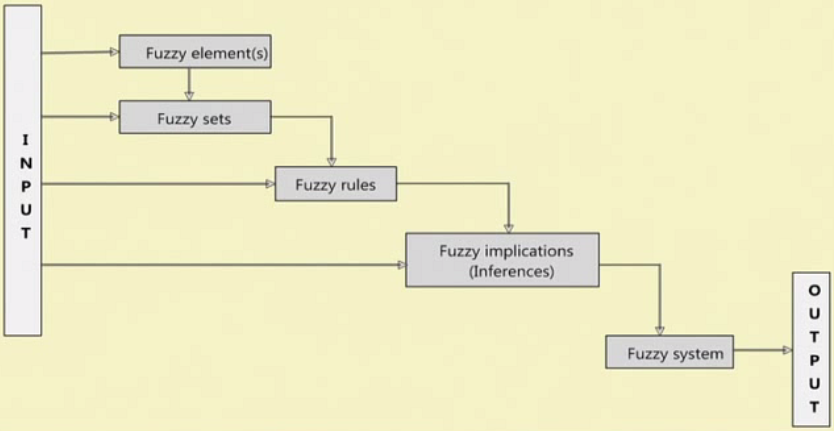 Concept of fuzzy set
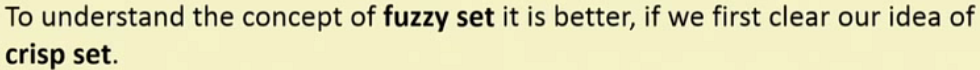 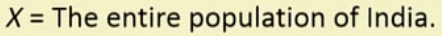 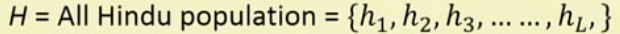 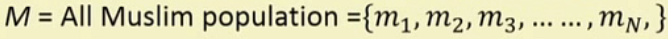 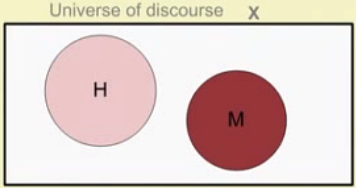 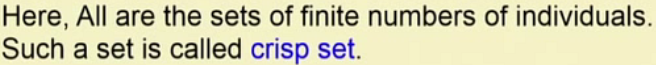 Example of fuzzy set
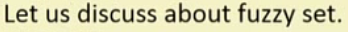 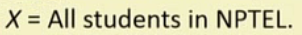 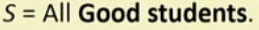 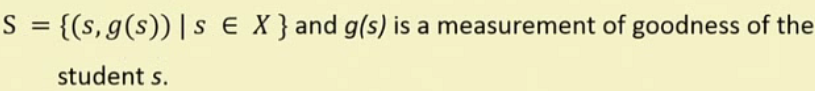 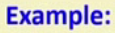 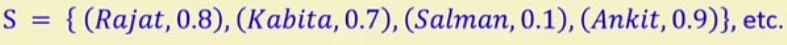 Fuzzy set Vs. Crisp set
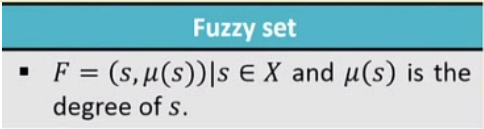 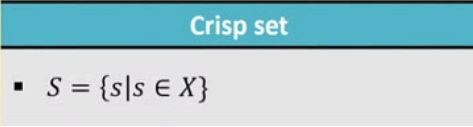 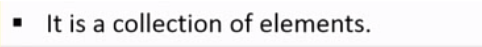 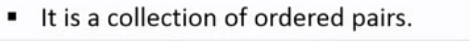 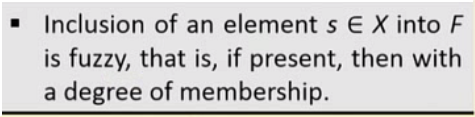 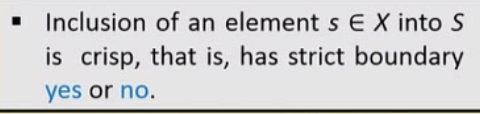 Fuzzy set Vs. Crisp set …
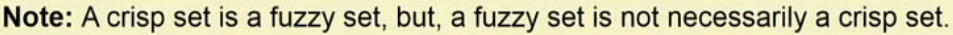 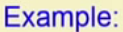 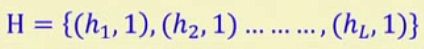 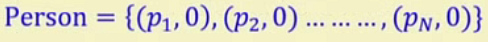 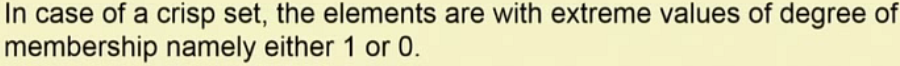 Degree of membership
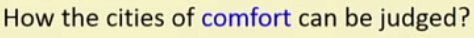 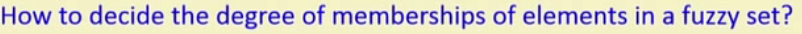 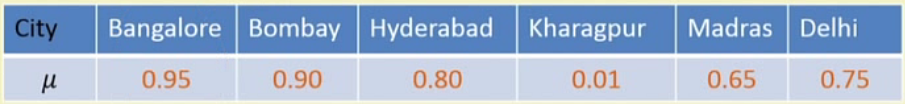 Course evaluation in a crisp way
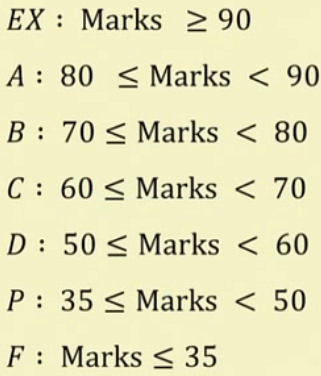 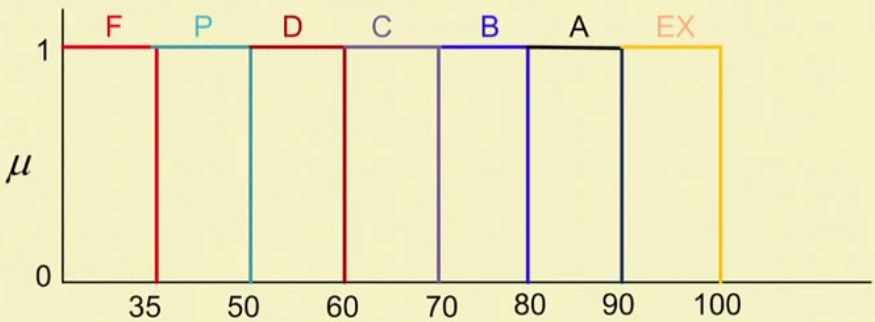 Course evaluation in a Fuzzy way
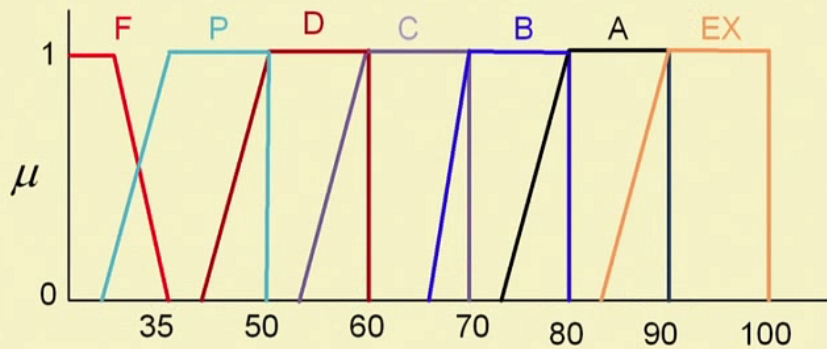 Few examples of fuzzy set
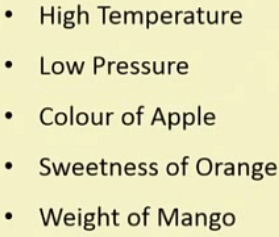 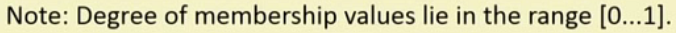 Some basic terminology and notations
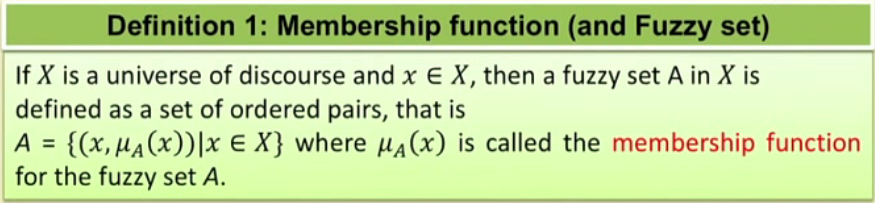 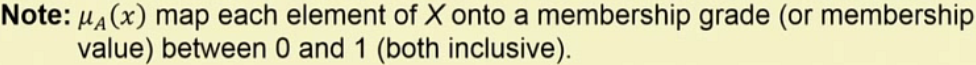 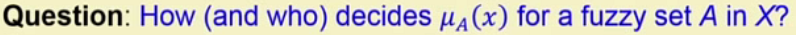 Some basic terminology and notations …
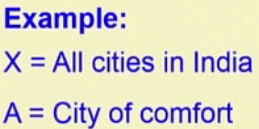 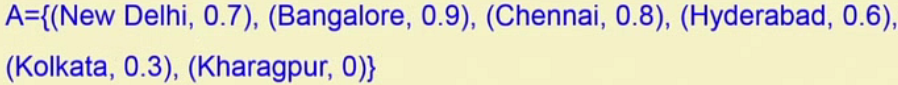 Membership function with discrete membership values
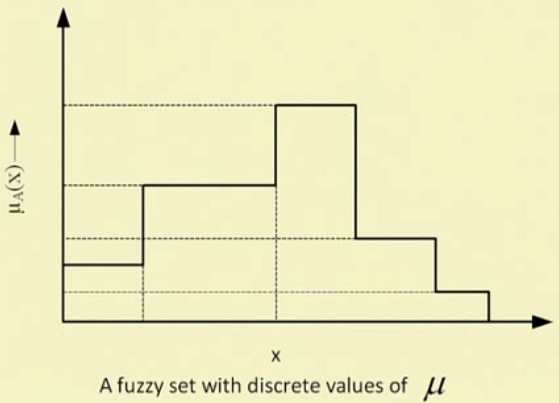 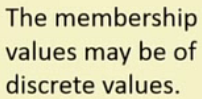 Membership function with discrete membership values
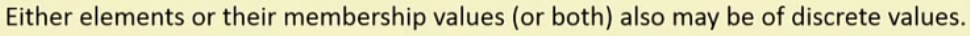 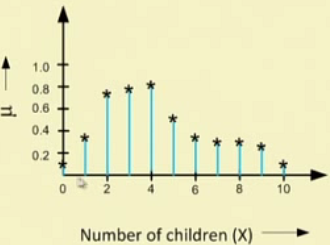 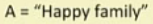 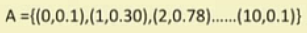 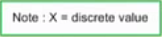 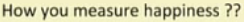 Membership function with continuous membership values
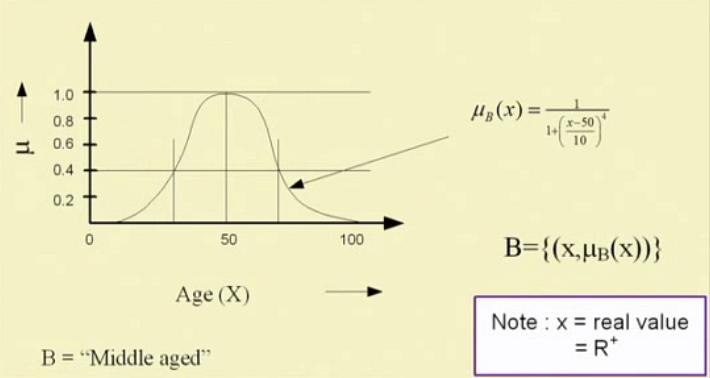 Fuzzy terminologies: Support
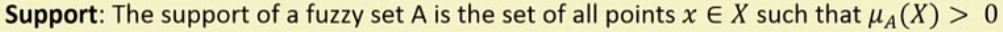 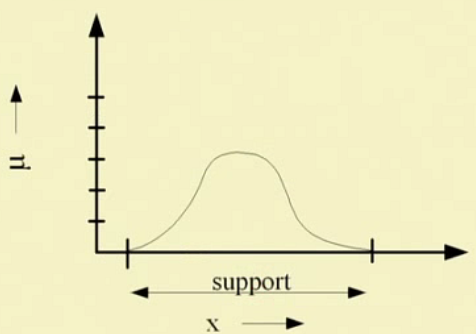 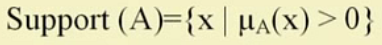 Fuzzy terminologies: Core
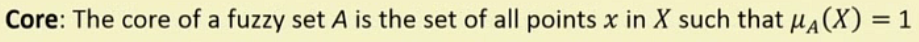 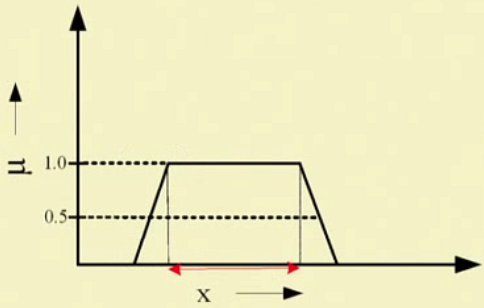 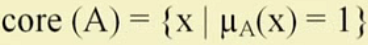 Fuzzy terminologies: Normality
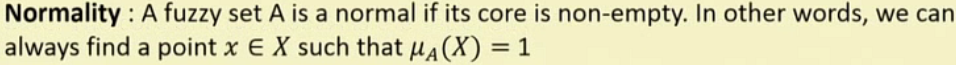 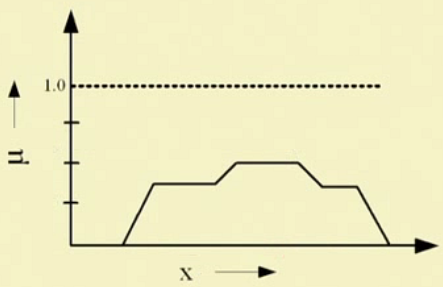 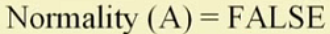 Normality = True or False (1 or 0)
Fuzzy terminologies: Crossover points
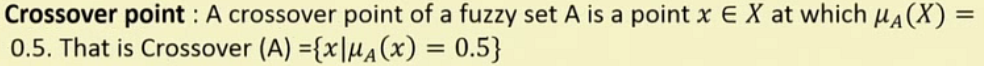 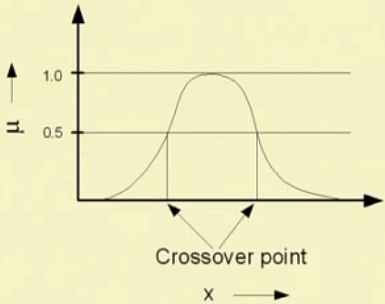 Thank you